ad-6. スタック
（C 言語によるアルゴリズムとデータ構造）（全６回）
URL: https://www.kkaneko.jp/pro/ad/index.html
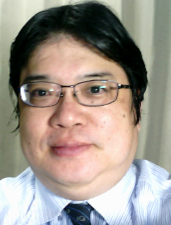 金子邦彦
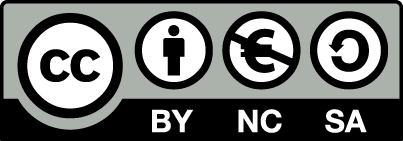 1
アウトライン
6-1 スタック，プッシュとポップ
2
パソコン演習
① ウェブブラウザを起動する
② 次の URL を開く
https://www.cs.usfca.edu/~galles/visualization/Algorithms.html
 
    米国サンフランシスコ大の中のサイト
3
③ 「Stack: Array Implementation」をクリック
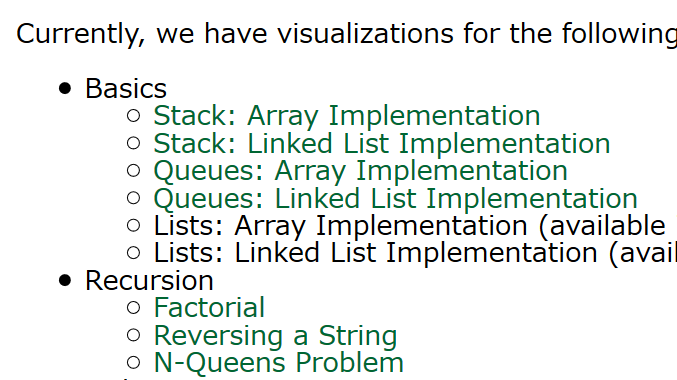 4
④  試しに「10」を入れ、「Push」クリック
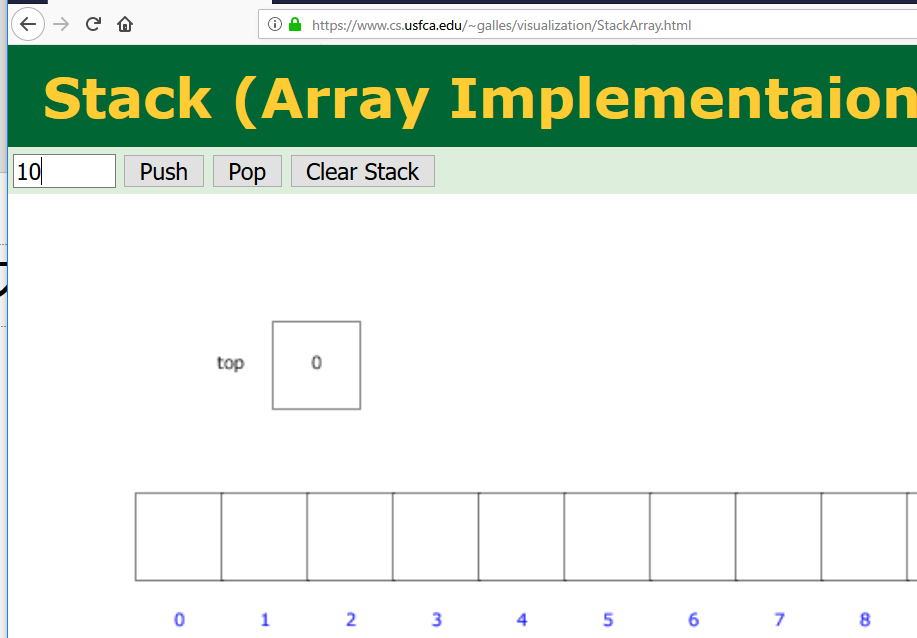 5
⑤ 次に「5」を入れ、「Push」クリック
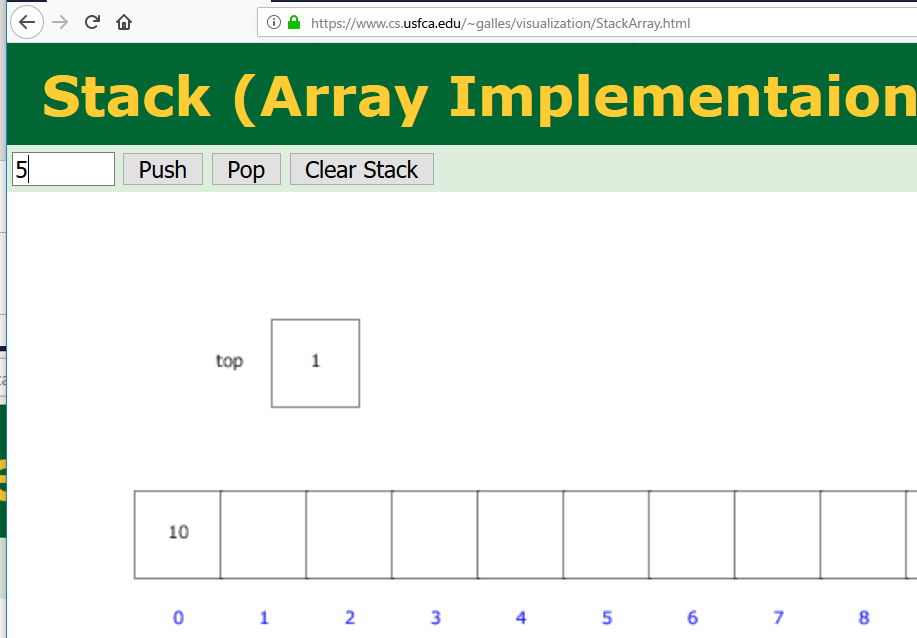 6
⑥ 次に「20」を入れ、「Push」クリック
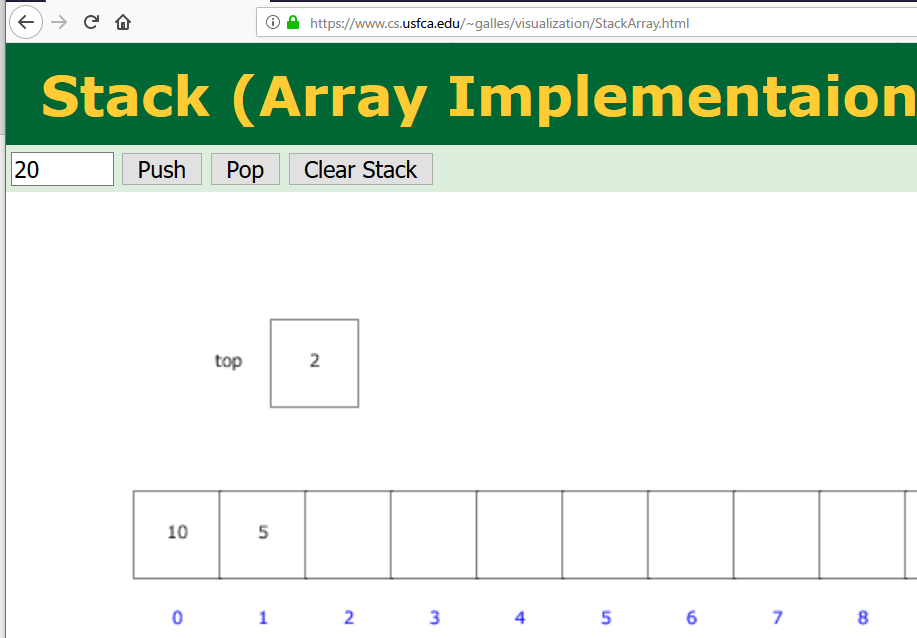 7
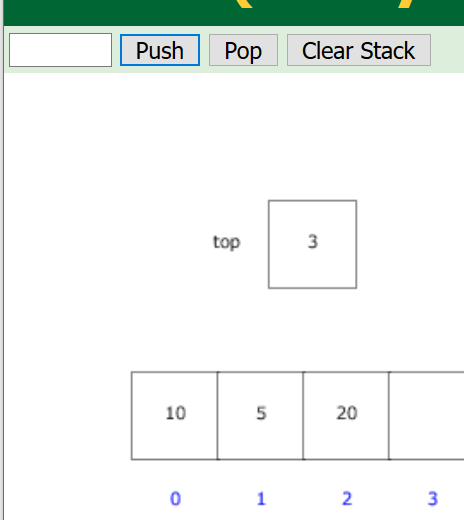 ３つのデータ
10, 5, 20 が格納された


※ スタックは
複数のデータを格納できる
データ構造
最初　 次　 ３番目
8
⑦ 今度は「Pop」をクリック．「20」が出てくる
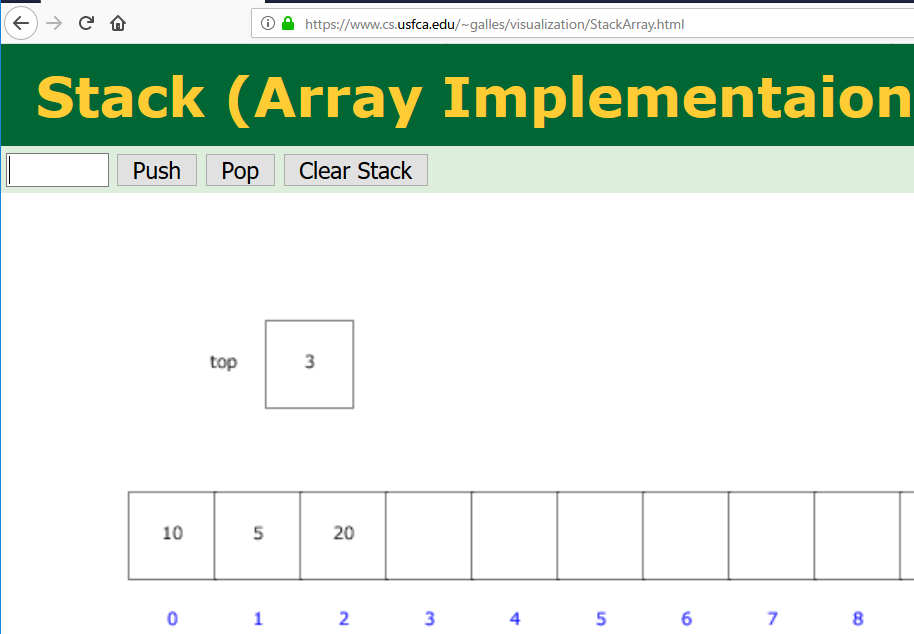 9
⑧ 「Pop」をクリック．「5」が出てくる
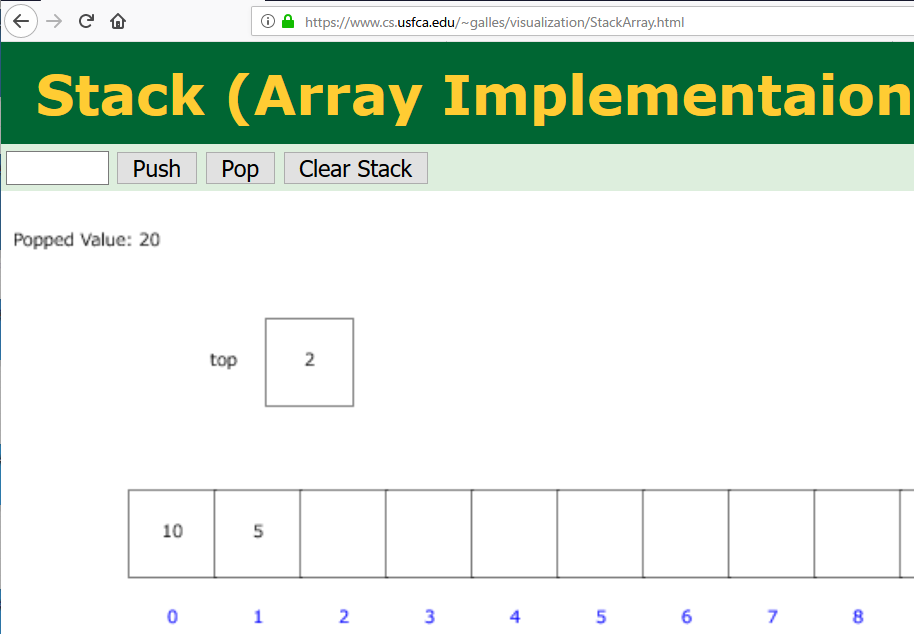 10
⑨ 「Pop」をクリック．「10」が出てくる
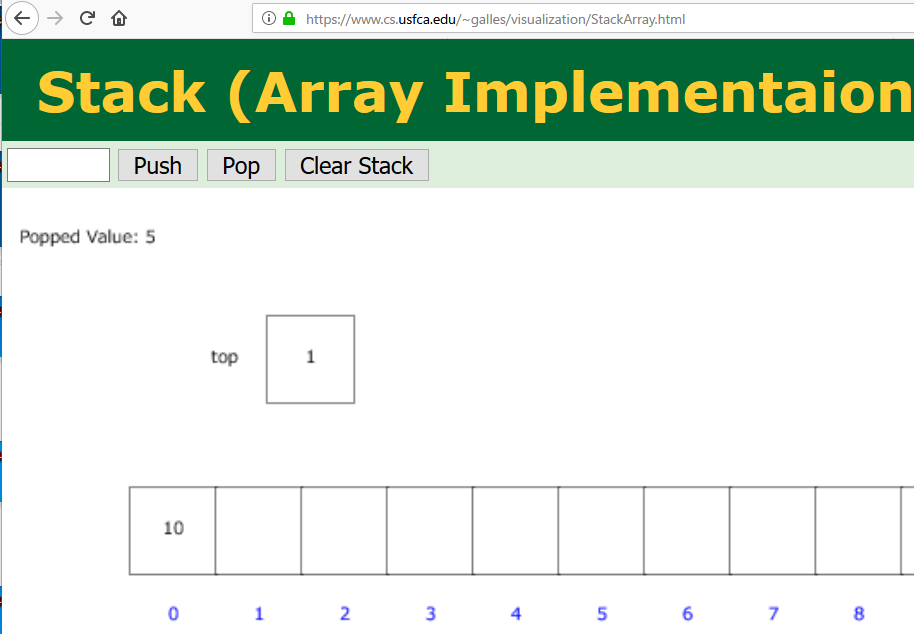 11
スタックのプッシュとポップ
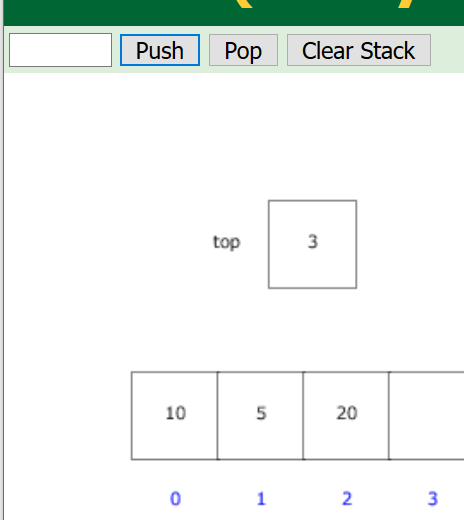 次にプッシュできる
場所を示している
プッシュ：　
　スタックの一番上に追加
ポップ：　　
　スタックの一番上から削除
12
スタックの構成
配列を使用する場合
事前に、メモリ内に
配列を確保
メモリ
13
スタックの構成
最初は空
メモリ
14
スタックの構成
一番最後にプッシュ
した③が一番上
①、②、③の順で
プッシュすると
③
②
①
データが入っていく
メモリ
15